Project Goal:
To Study How people are “Focus on value” In their work, And how they Demonstrated “Value Focus” Practices.
Mr. MEHUL(My Friend)
Simple Nature
Always done his work systematically and timely 
Helping nature
Caring and always help his colleagues &  friends

When he was working in company As a fitter , He found that some illegal works are done in his department.  
His sir want to support his work and to cheat the manager.
But he refuse to do so. 
 He also tell his colleagues to not done this type of job and take action against the sir.
After knowing this, sir behave with him very strict and rudely.
Sir always give him very hard task, very late night duties, badly behave then others.
He want to change the sir’s behavior.
So he understand his colleagues to stop the illegal work and tell all the things in front of the manager otherwise we demand for change this sir. 
But sir can not accept his illegal work to the manager.
S  He finally decide to left his job to avoid this.
He applied to the other companies for a job.
He is good devote of Lord Krishna. He believe that I have nothing done wrong and bad for a other people so god will give me right way to go.
 He became nervous and thought that how could I able to got a new job because of 12th pass in commerce and have less experience in the company.
So he decide to change this department in this company and also talked this department’s sir to take work under him. After knowing all the things, New sir give him a job for his workability, sympathy and his skills.   .
He became very happy. This is the  most memorable and experience of failure of his Life.
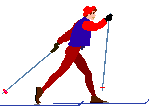 A message from him:
       “No one can predict to what heights you can soar, Even you will not realize it, untill you spread your wings.”
Mr. Ghanshyam Shah
Always active
Believe in Hard and smart work
Time discipline 
Conceptual study
He has started GATE club for student to clear the concept
He believes that it is not important to  only pass the engineering ,but one have to get all the knowledge of each subjects.
When he was in 11th standard, there was speech competition of Guajarati language in their school. He did not know the Guajarati even though he took part in that competition.He worked hard and got first rank in that competition. This is best experience of his life.
A message from him:
        
 “There is no substitute for hard work”
Thank You